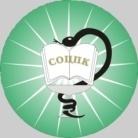 Министерство здравоохранения Самарской области
ГАУ ДПО «Самарский областной центр повышения 
квалификации специалистов здравоохранения»
ПСИХОЛОГИЧЕСКАЯ ПОДДЕРЖКА ПАЦИЕНТОВ В ПЕРИОПЕРАТИВНОМ ПЕРИОДЕ
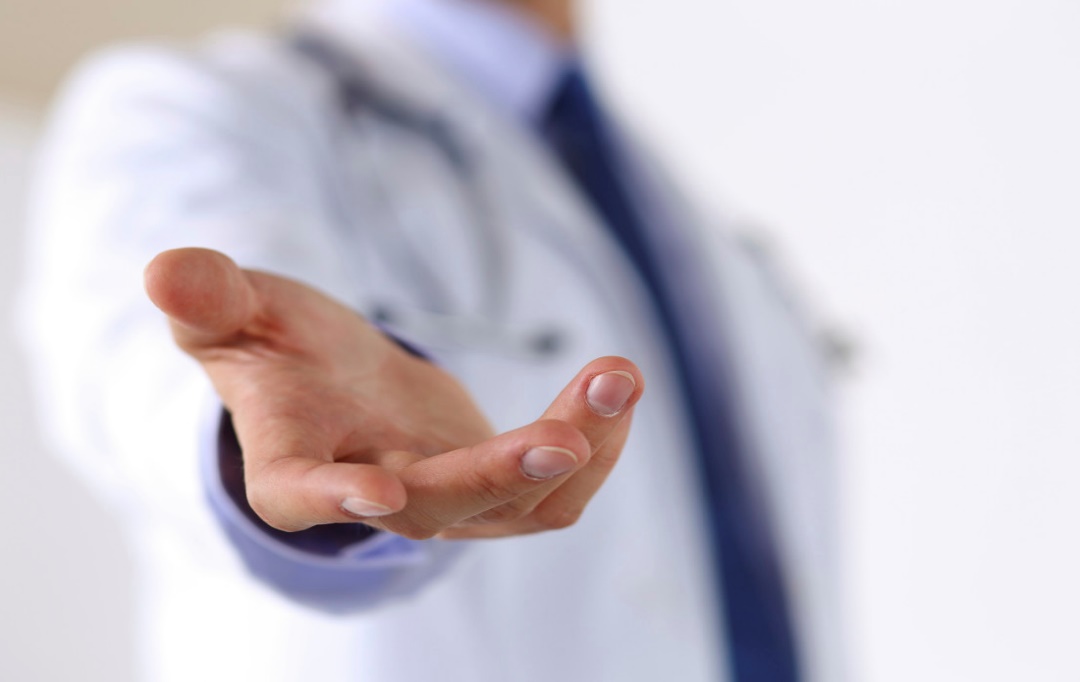 Хасьянова Е.Д. – преподаватель 
хирургического отделения  ГАУ ДПО «СОЦПК»
ПСИХОЛОГИЧЕСКАЯ ПОДДЕРЖКА ПАЦИЕНТОВ В ПЕРИОПЕРАТИВНОМ ПЕРИОДЕ
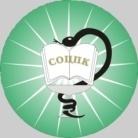 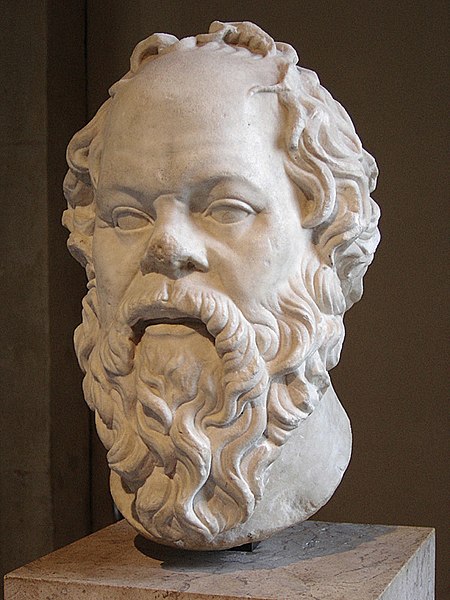 “Нельзя лечить 
тело, 
не леча душу”
Сокра́т — древнегреческий философ
[Speaker Notes: Завет Сократа: “Нельзя лечить тело, не леча душу”, в наибольшей степени относится к хирургии. 
Современная медицинская помощь немыслима без психологической поддержки пациента.
Психологическая помощь пациентам, готовящимся или перенесшим операцию, необходима и неоценима.]
ПСИХОЛОГИЧЕСКАЯ ПОДДЕРЖКА ПАЦИЕНТОВ В ПЕРИОПЕРАТИВНОМ ПЕРИОДЕ
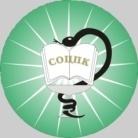 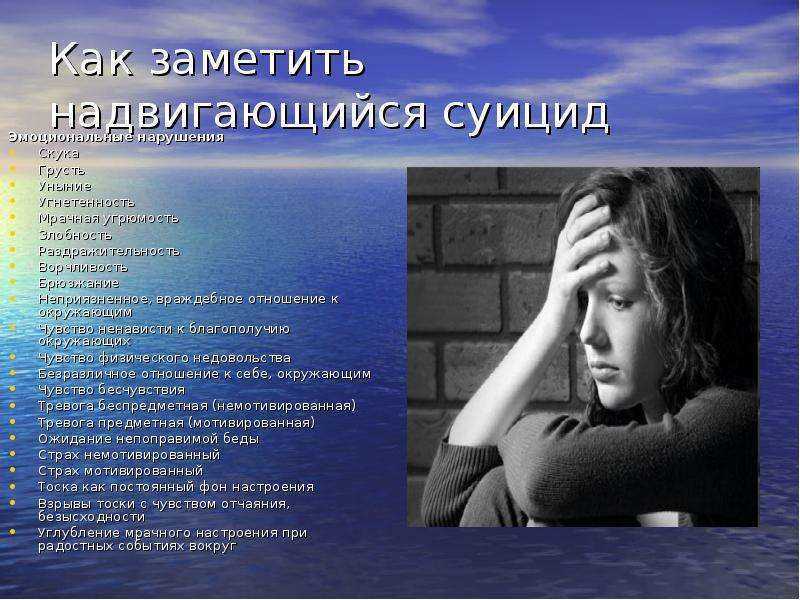 90% хирургических пациентов имеют различные 
психологические проблемы в периоперативном периоде
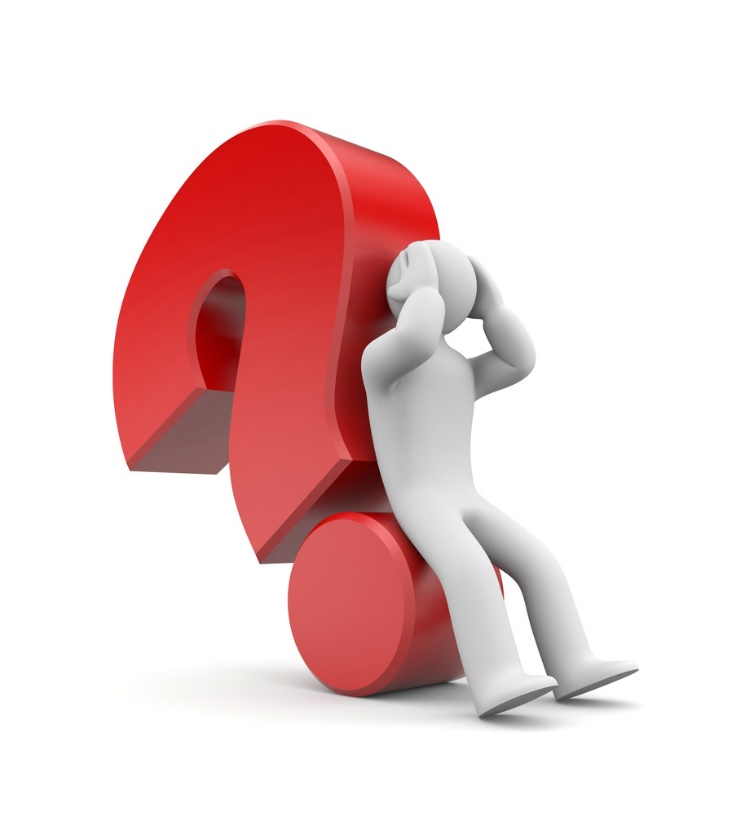 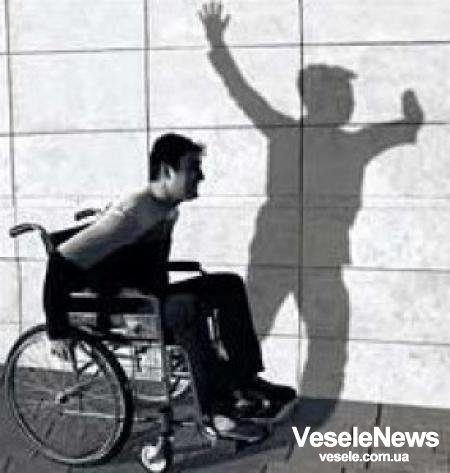 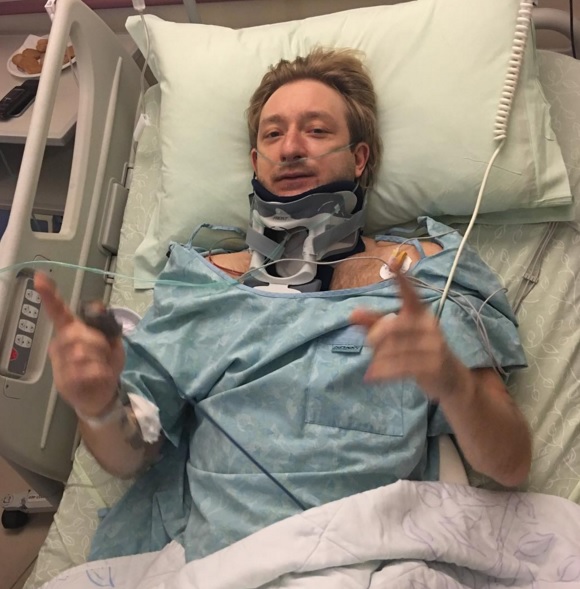 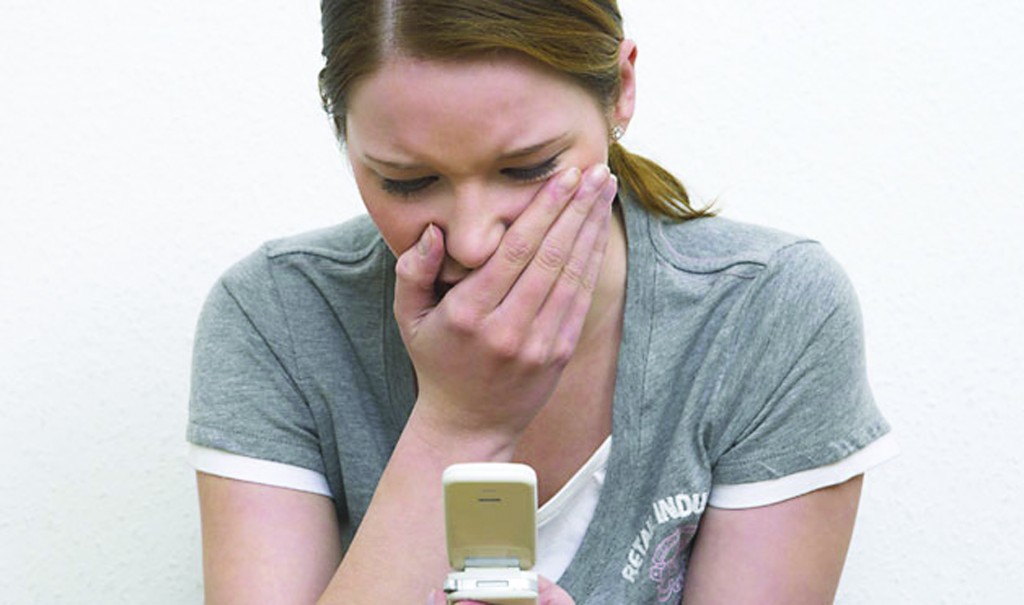 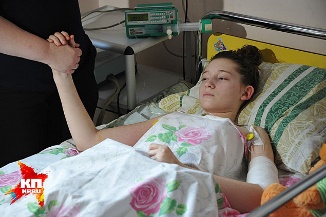 [Speaker Notes: Исследования показали, что почти у 90% хирургических пациентов выявляются различные психологические расстройства в до и после операционном периоде. К примеру, такие как страх перед операцией, боязнь боли, угнетенность, страх за исход операции, страх остаться инвалидом, замкнутость. Подобные состояния  могут негативно сказаться на результатах операции и общем состоянии человека.]
ПСИХОЛОГИЧЕСКАЯ ПОДДЕРЖКА ПАЦИЕНТОВ В ПЕРИОПЕРАТИВНОМ ПЕРИОДЕ
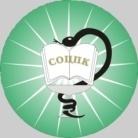 ПЕРИОПЕРАТИВНЫЙ ПЕРИОД 
— 
это время с момента при­нятия решения об операции до восстановления трудоспо­собности или ее стойкой утраты 
(инвалидности).
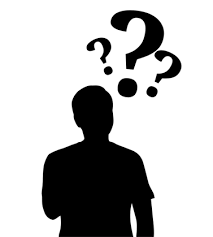 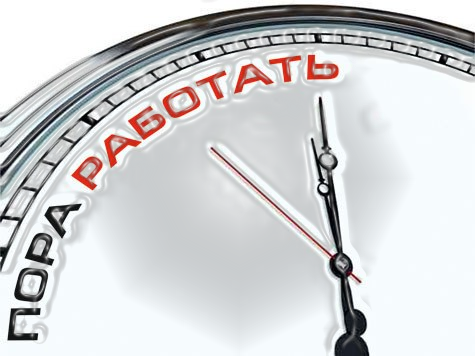 [Speaker Notes: ПЕРИОПЕРАТИВНЫЙ ПЕРИОД  —это время с момента при­нятия решения об операции до восстановления трудоспо­собности или ее стойкой утраты (инвалидности).]
ПСИХОЛОГИЧЕСКАЯ ПОДДЕРЖКА ПАЦИЕНТОВ В ПЕРИОПЕРАТИВНОМ ПЕРИОДЕ
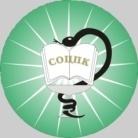 ПЕРИОПЕРАТИВНЫЙ ПЕРИОД
ПРЕДОПЕРАЦИОННЫЙ
ИНТРАОПЕРАЦИОННЫЙ
ПОСЛЕОПЕРАЦИОННЫЙ
это время с момента при­нятия решения об операции и до доставки больного в опе­рационную
промежуток времени от окончания операции до выздоровления или полной стабилизации состояния больного
(сама операция)
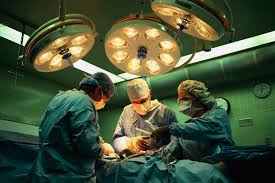 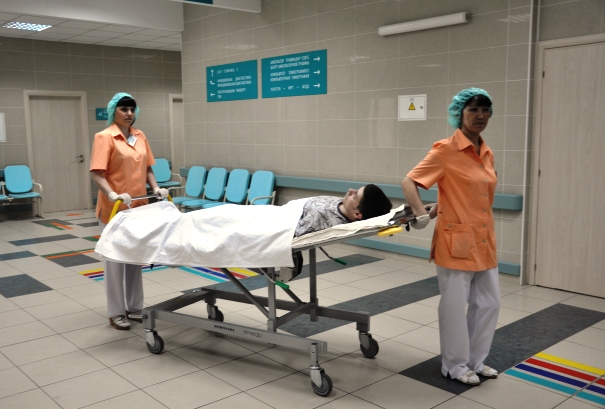 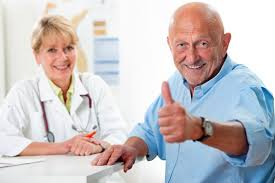 [Speaker Notes: Предоперационный период – это время от момента поступления пациента в хирургический стационар до начала проведения оперативного вмешательства. Послеоперационный период – промежуток времени от окончания операции до выздоровления или полной стабилизации состояния больного]
ПСИХОЛОГИЧЕСКАЯ ПОДДЕРЖКА ПАЦИЕНТОВ В ПЕРИОПЕРАТИВНОМ ПЕРИОДЕ
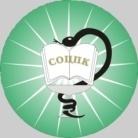 Задача медицинской сестры выявить психологические проблемы пациента, связанные с предстоящим хирургическим вмешательством и оказать необходимую помощь.
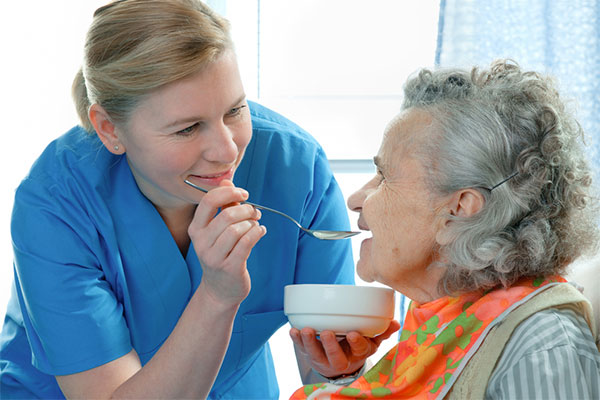 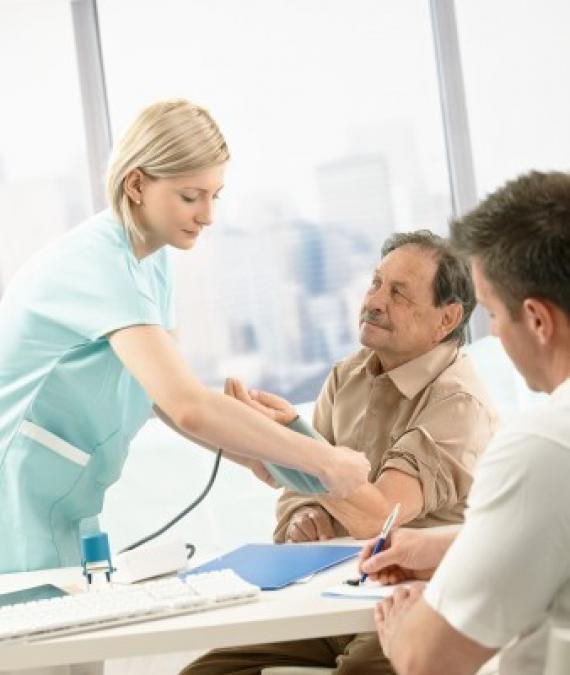 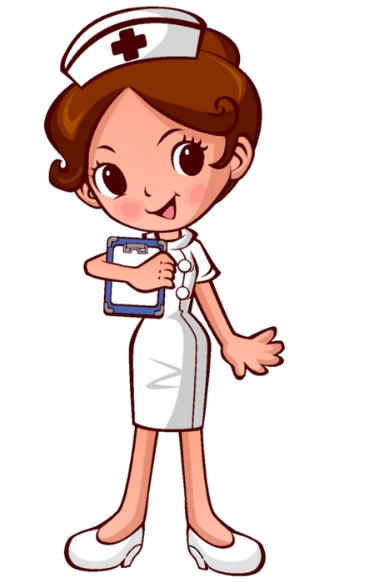 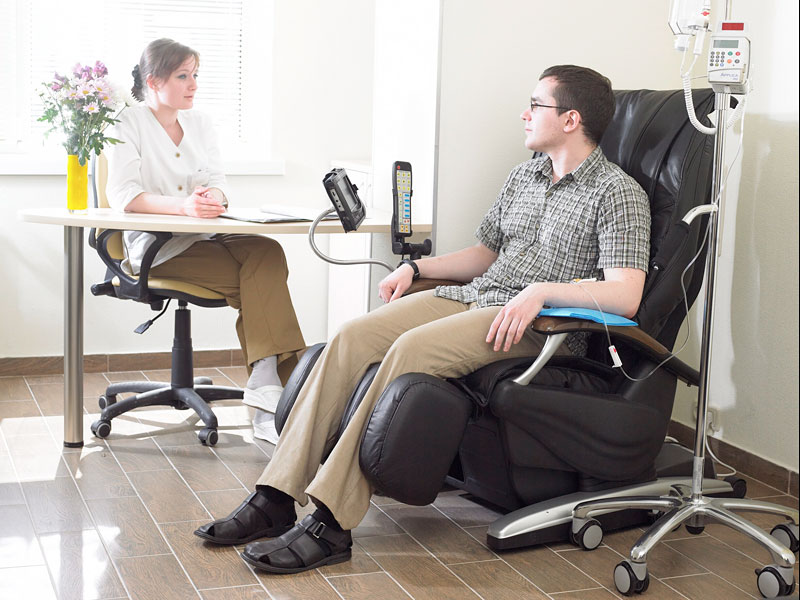 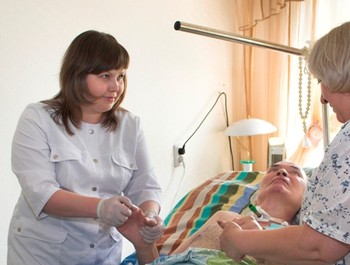 [Speaker Notes: Почти каждый пациент   периоперативном периоде находится в состоянии нервного напряжения,  испытывает страхи и волнения. Большинство людей способны преодолевать возникшие проблемы, но практически каждый человек нуждается в этот момент в особом внимании. Задача медицинской сестры выявить психологические проблемы пациента, связанные с предстоящим хирургическим вмешательством и оказать необходимую помощь.  Для этого важно понимать, что именно опасается каждый конкретный пациент.]
ПСИХОЛОГИЧЕСКАЯ ПОДДЕРЖКА ПАЦИЕНТОВ В ПЕРИОПЕРАТИВНОМ ПЕРИОДЕ
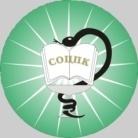 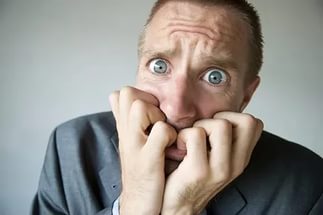 Эмоциональные реакции: 
страх
переживания по поводу влияния наркоза
переживания по поводу болевого синдрома
переживания по поводу различных осложнений
 переживания, связанные с возможной утратой какой-либо части тела и ее последствиями
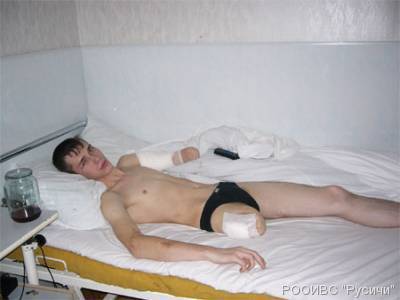 [Speaker Notes: Психологическое состояние пациентов определяется преимущественно эмоциональными реакциями, характер которых и степень выраженности могут быть различными и иметь тенденцию к колебаниям. Ведущим является страх, который может иметь различные оттенки: от легкого беспокойства и тревоги до ужаса и даже эйфории. Наряду со страхом предстоящей операции, включающим переживания по поводу влияния наркоза, последующего болевого синдрома, возможных осложнений, к психологическим особенностям хирургических больных относятся переживания, связанные с возможной утратой какой-либо части тела и ее последствиями.]
ПСИХОЛОГИЧЕСКАЯ ПОДДЕРЖКА ПАЦИЕНТОВ В ПЕРИОПЕРАТИВНОМ ПЕРИОДЕ
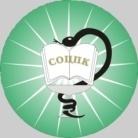 Адекватная психоэмоциональная поддержка уменьшает степень напряжения нервной системы и одновременно служит  профилактикой операционного шока.
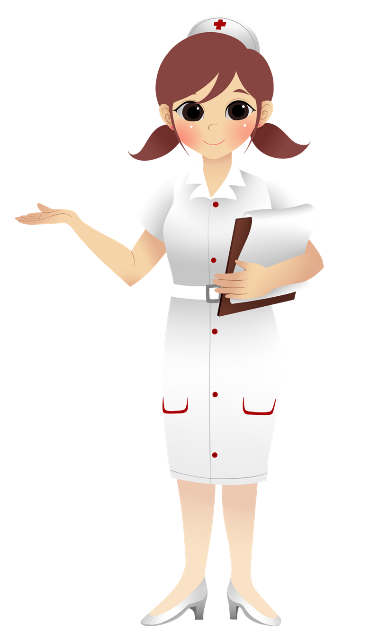 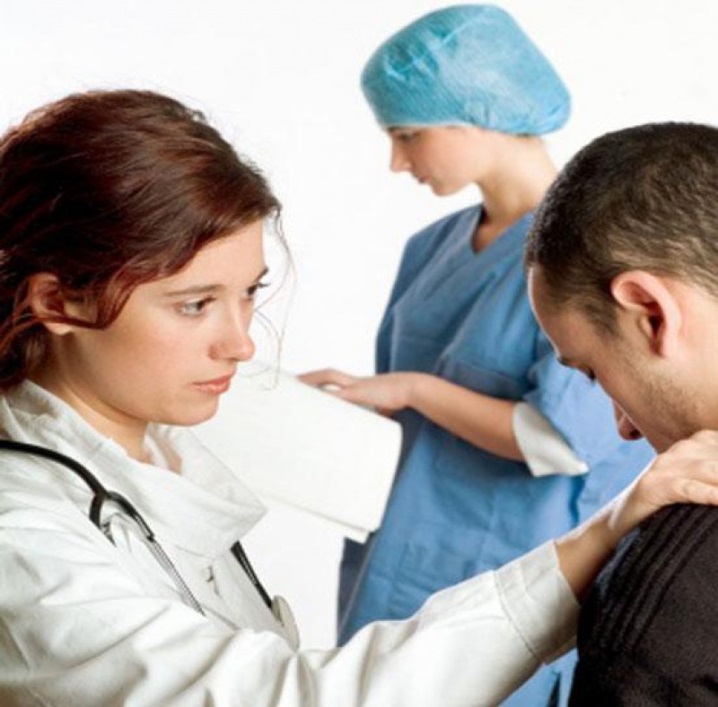 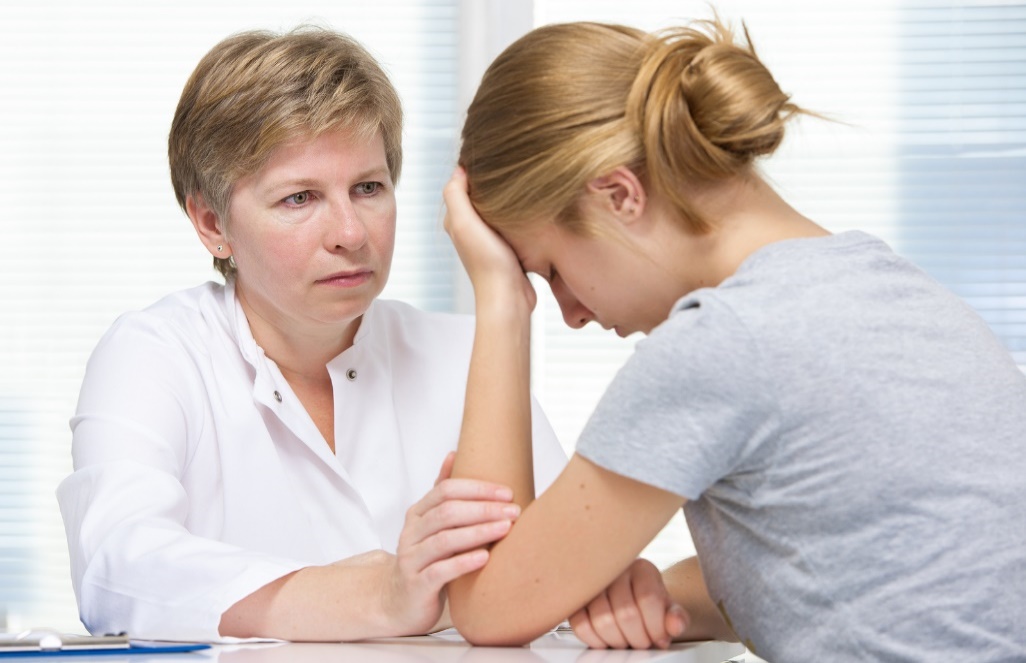 [Speaker Notes: Адекватная психоэмоциональная поддержка уменьшает степень напряжения нервной системы и одновременно служит  профилактикой операционного шока.]
ПСИХОЛОГИЧЕСКАЯ ПОДДЕРЖКА ПАЦИЕНТОВ В ПЕРИОПЕРАТИВНОМ ПЕРИОДЕ
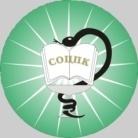 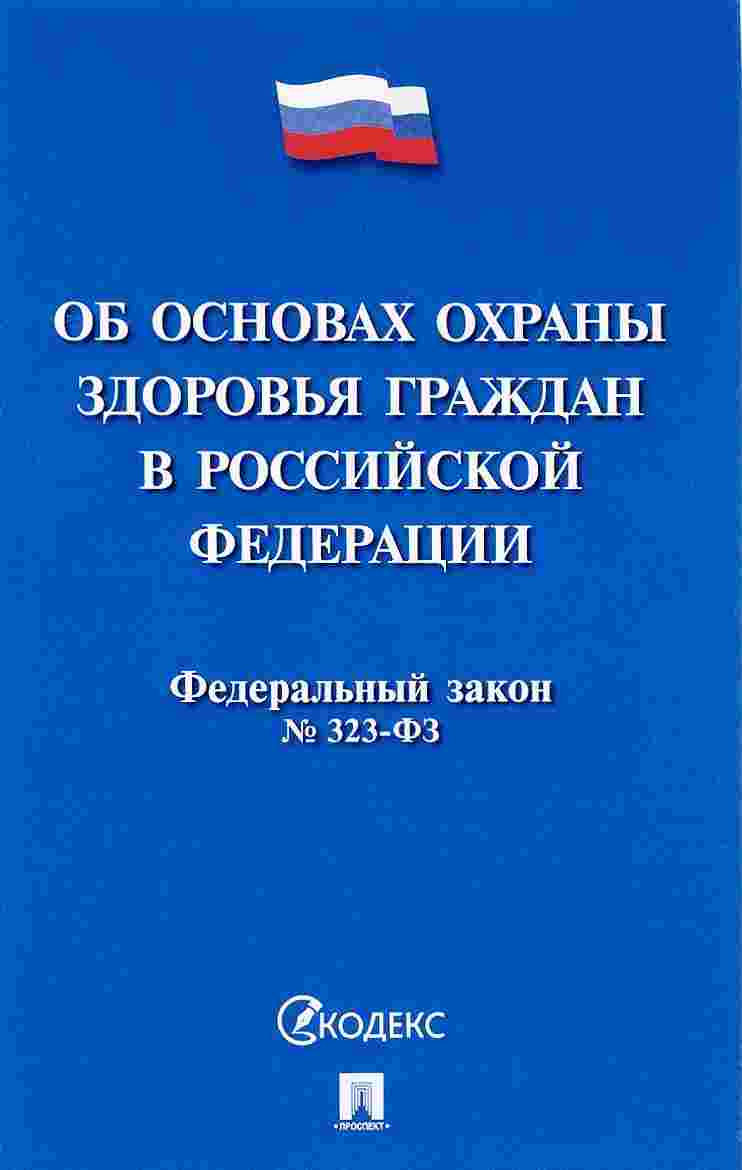 уважительное и гуманное отношение со стороны медицинского и обслуживающего персонала ЛПУ, 
обследование, лечение и содержание в условиях, соответствующих санитарно-гигиеническим требованиям,
 сохранение в тайне информации о факте обращения за медицинской помощью, диагнозе и иных сведений, полученных при его обследовании и лечении
ФЗ №323, статья 30
[Speaker Notes: Положительное влияние на психоэмоциональное состояние больного оказывают уважительное и гуманное отношение со стороны медицинского и обслуживающего персонала ЛПУ, обследование, лечение и содержание в условиях, соответствующих санитарно-гигиеническим требованиям, сохранение в тайне информации о факте обращения за медицинской помощью, диагнозе и иных сведений, полученных при его обследовании и лечении. Это положение закреплено статьей 30  федерального закона об основах здоровья граждан в Российской федерации.]
ПСИХОЛОГИЧЕСКАЯ ПОДДЕРЖКА ПАЦИЕНТОВ В ПЕРИОПЕРАТИВНОМ ПЕРИОДЕ
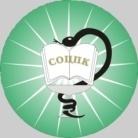 Все сведения медицинского характера предоставляет врач.
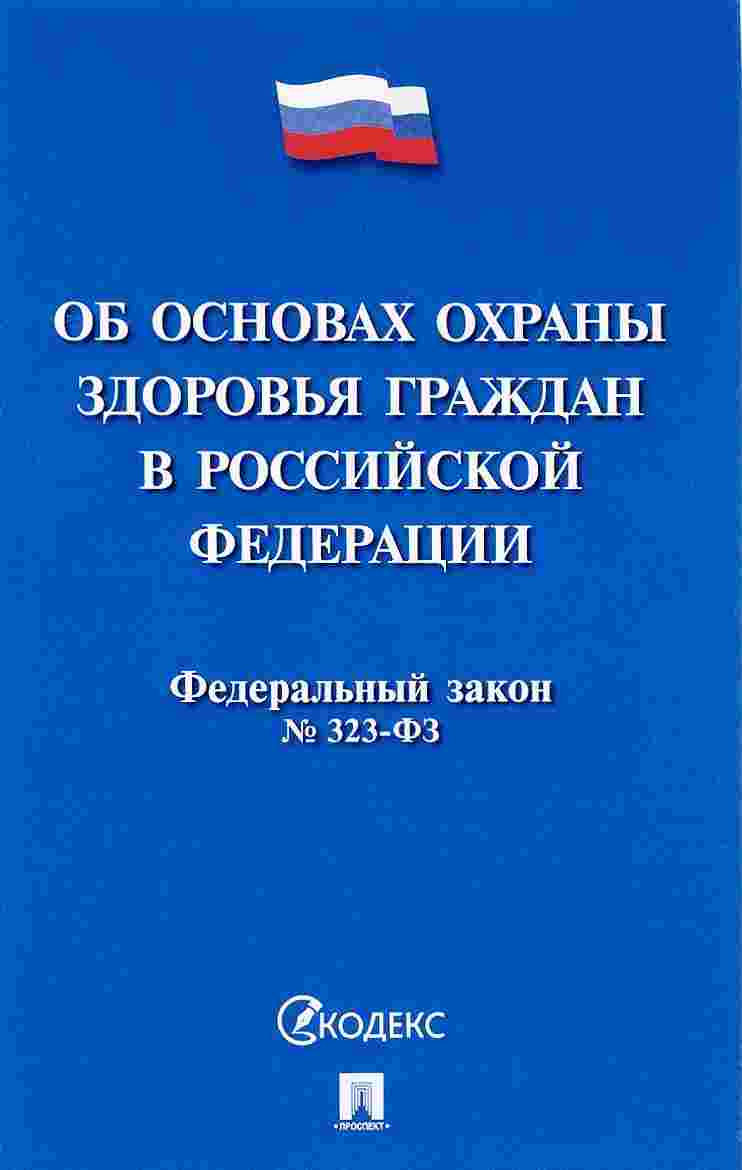 Информация, содержащаяся в медицинских документах гражданина, составляет врачебную тайну и не может предоставляться кому-либо без согласия пациента, за исключением случаев, предусмотренных законом 
(ст.31 «Право граждан на информацию о состоянии здоровья»).
[Speaker Notes: Современная концепция здравоохранения предусматривает предоставление пациенту полной информации о состоянии здоровья. «Каждый гражданин имеет право в доступной для него форме получить имеющуюся информацию о состоянии своего здоровья, включая сведения о результатах обследования, наличии заболевания, его диагнозе и прогнозе, методах лечения, связанном с ними риске, возможных вариантах медицинского вмешательства, их последствиях и результатах проведенного лечения».  Информация, содержащаяся в медицинских документах гражданина, составляет врачебную тайну и не может предоставляться кому-либо без согласия пациента, за исключением случаев, предусмотренных законом (ст.31 «Право граждан на информацию о состоянии здоровья»).]
ПСИХОЛОГИЧЕСКАЯ ПОДДЕРЖКА ПАЦИЕНТОВ В ПЕРИОПЕРАТИВНОМ ПЕРИОДЕ
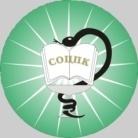 Все сведения медицинского характера предоставляет врач
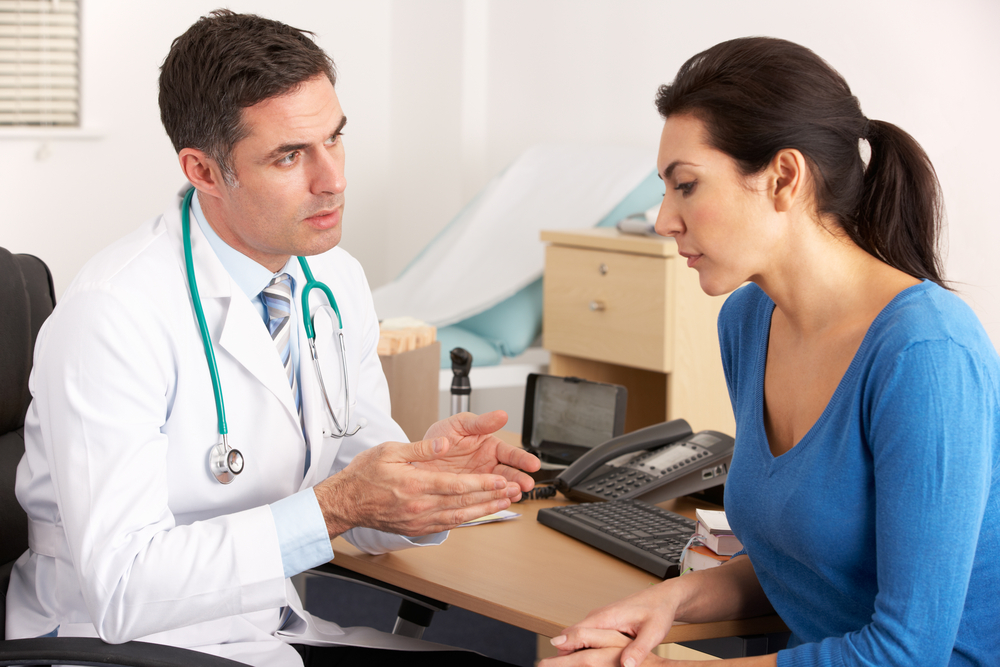 [Speaker Notes: Все сведения медицинского характера предоставляет врач. Только врач проводит беседы с пациентом и его родственниками о целесообразности операции при данном заболевании, особенностях хирургического вмешательства и его исходах. В случае настойчивых расспросов медсестры больным или его родственниками следует тактично переадресовать все вопросы к лечащему или дежурному врачу.]
ПСИХОЛОГИЧЕСКАЯ ПОДДЕРЖКА ПАЦИЕНТОВ В ПЕРИОПЕРАТИВНОМ ПЕРИОДЕ
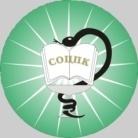 Информирование пациента 
является  частью психологической поддержки пациента.
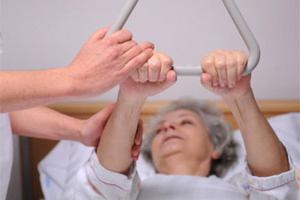 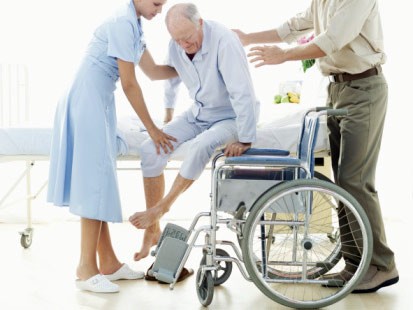 Медицинская сестра имеет право информировать пациента только в рамках своей компетенции
[Speaker Notes: Информирование пациента является  частью психологической поддержки пациента. Медициская сестра имеет право информировать пациента только в рамках своей компетенции. К примеру, если пациенту предстоит наложение колостомы, его следует заранее ознакомить с ее устройством, правилами ухода за ней.  Необходимо рассказывать пациентам о правилах дыхательной гимнастики, о технике вставания в послеоперационном периоде. Очень часто пациентам  требуется  проведение дополнительных исследований. Нередко опасения пациентов вызывает не само исследование , а  неизвестность и вид сложной диагностической аппаратуры, необходимость повторных исследований и т.п. для того чтобы уменьшить волнение пациента, надо в доступной форме объяснить  необходимость, сущность и возможные неприятные ощущения при каком либо обследовании.]
ПСИХОЛОГИЧЕСКАЯ ПОДДЕРЖКА ПАЦИЕНТОВ В ПЕРИОПЕРАТИВНОМ ПЕРИОДЕ
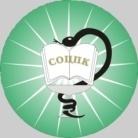 Все сотрудники лечебного учреждения должны поддерживать авторитет и подчеркивать высокий профессионализм хирурга
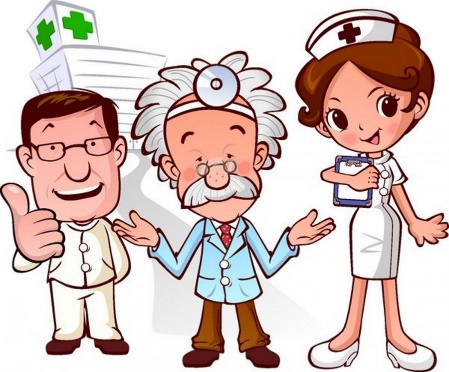 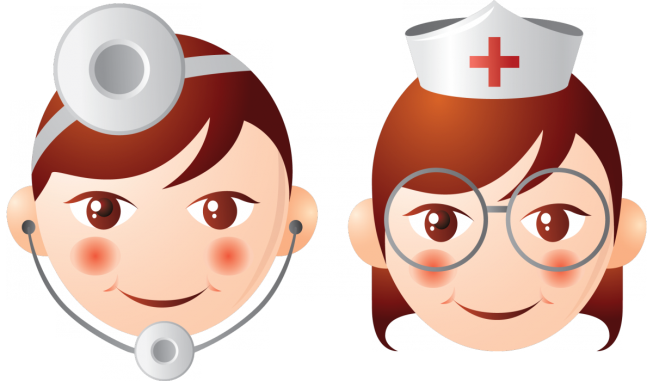 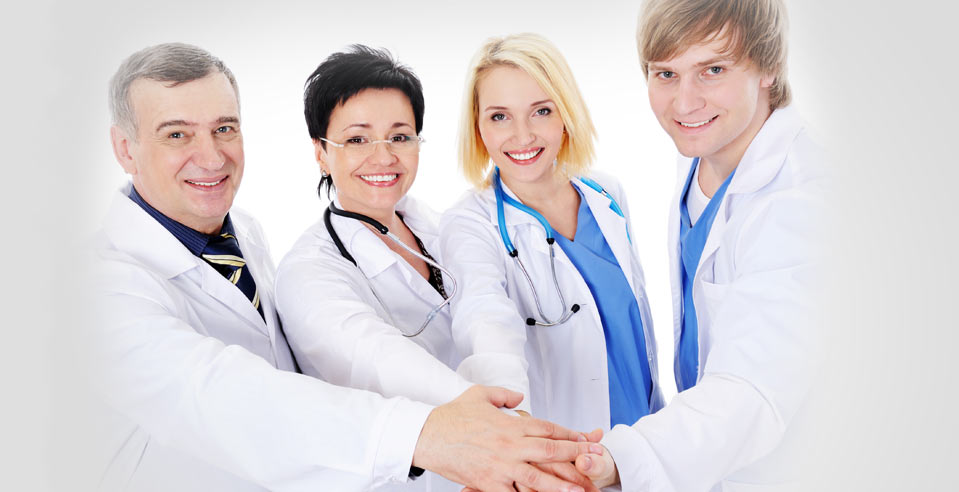 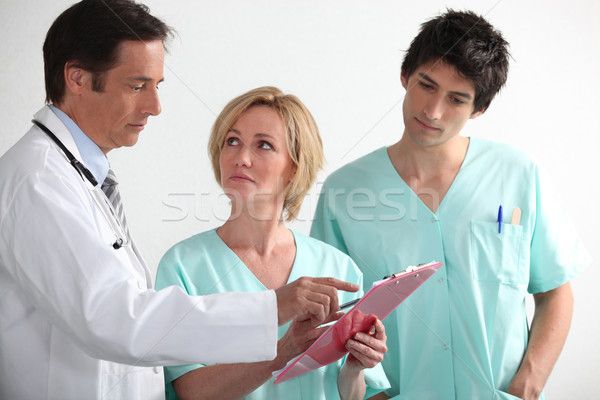 [Speaker Notes: Следует помнить , что все сотрудники медицинской организации должны поддерживать авторитет и подчеркивать высокий профессионализм хирурга, прежде всего в интересах пациента. При оформлении письменного добровольного информированного согласия пациента  на операцию, наркоз, возможную гемотрансфузию требуется особая деликатность  всего медицинского персонала отделения (ст. «Согласие на медицинское вмешательство»).]
ПСИХОЛОГИЧЕСКАЯ ПОДДЕРЖКА ПАЦИЕНТОВ В ПЕРИОПЕРАТИВНОМ ПЕРИОДЕ
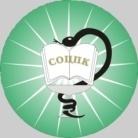 Помощь в преодолении страха перед болью
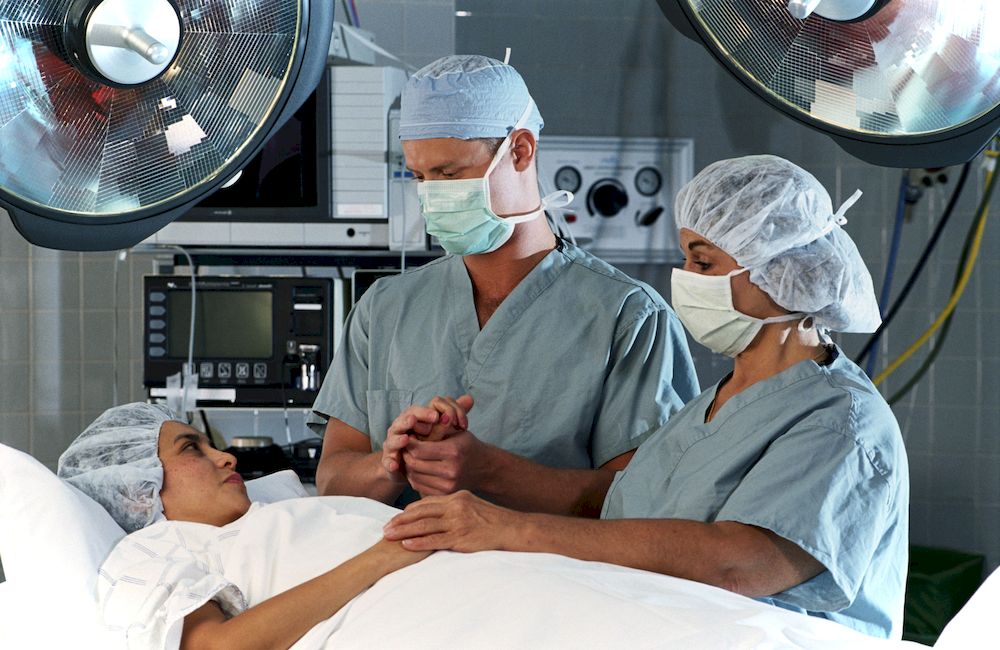 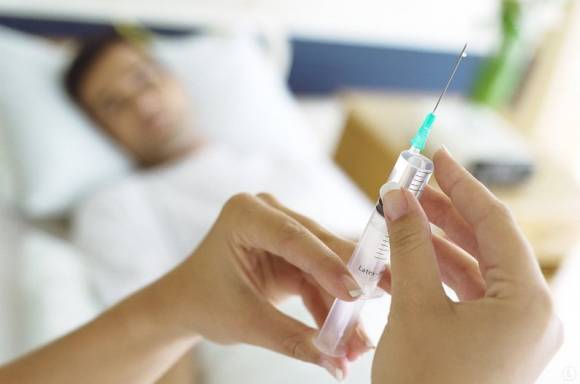 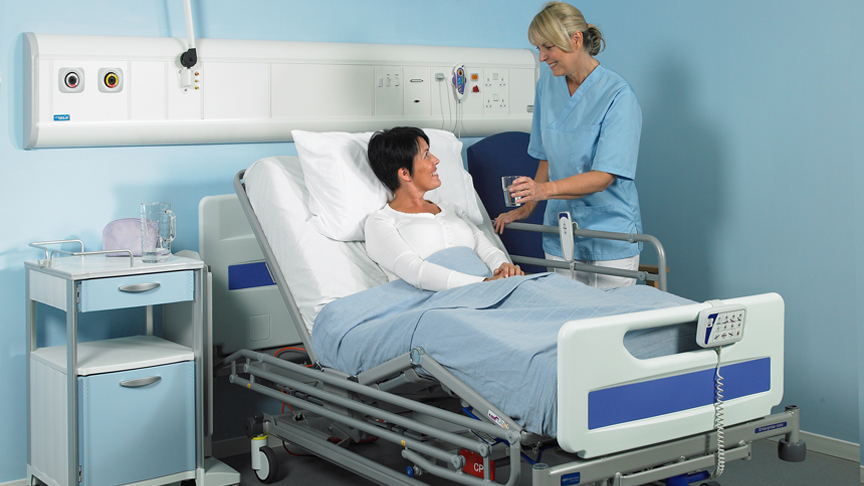 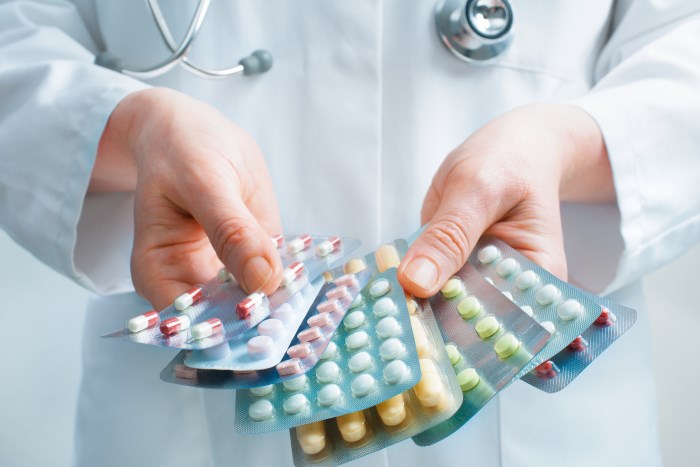 [Speaker Notes: Отдельным этапом при работе с пациентом в периоперативном  периоде является помощь в преодолении страха перед болью. Опыт показывает, что страх перед болью усиливает её восприятие, тогда как отвлечение от переживаний болевых ощущений уменьшает их интенсивность. Целесообразно разъяснить пациенту . Это и многокомпонентный наркоз, и адекватное послеоперационное обезболивание с использованием не только наркотических средств, но и эффективных ненаркотических анальгетиков. Необходимо уверить больного, что в вашем отделении послеоперационный уход осуществляется на высоком уровне. Доказательством этого служит доброжелательная и профессиональная предоперационная подготовка.  Важно мотивировать его к неукоснительному выполнению всех рекомендаций и назначений врача, как в предоперационном периоде, так и после операции.]
ПСИХОЛОГИЧЕСКАЯ ПОДДЕРЖКА ПАЦИЕНТОВ В ПЕРИОПЕРАТИВНОМ ПЕРИОДЕ
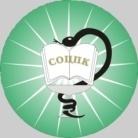 Рациональная организация  работы в хирургическом отделении
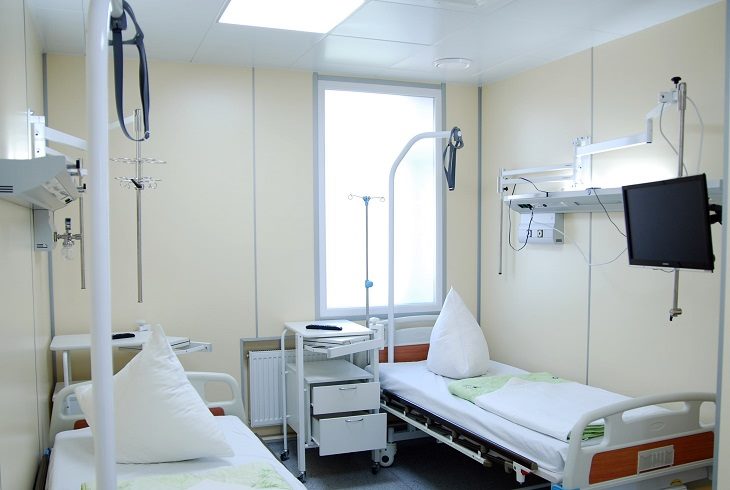 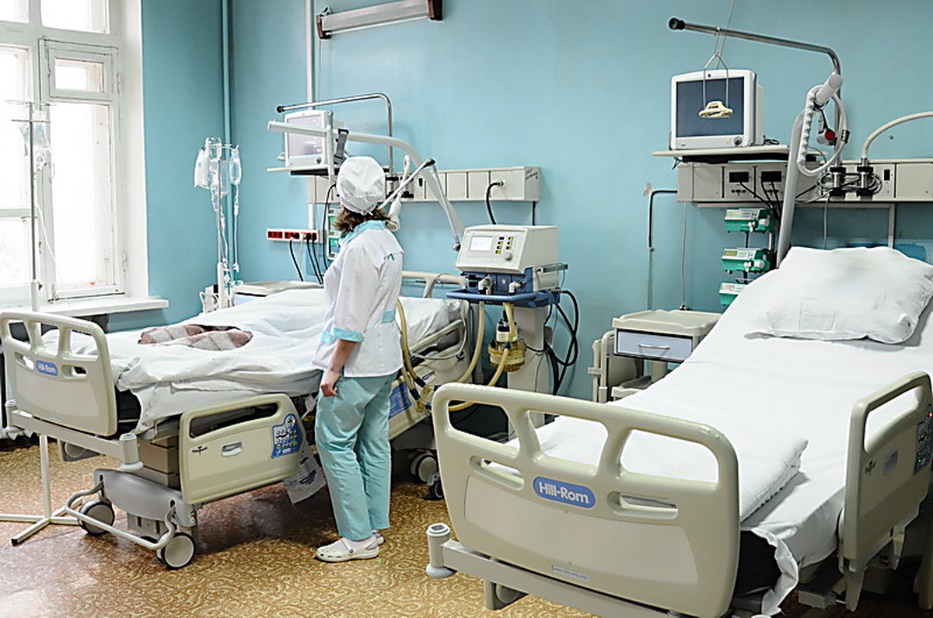 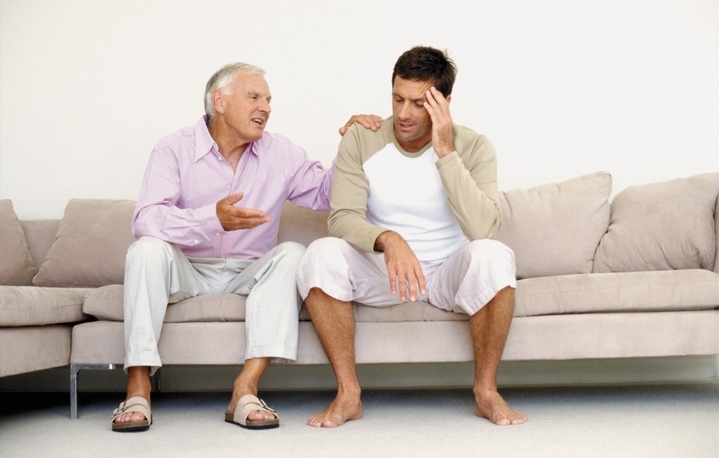 [Speaker Notes: Большую роль играет рациональная организация  работы в хирургическом отделении. Желательно исключить контакт пациентов, ожидающих операции, с больными, только что перенесших её. Вид беспомощного человека, плохо ориентирующегося в пространстве и времени, стоны, возможная рвота, повязка, нередко промокшая кровью – производят тягостное впечатление. В практике современной хирургии эту проблему решают отдельные послеоперационные палаты и реанимационные отделения, в которых больные находятся в первые дни после операции. В тоже время общение с пациентами, которые  благополучно перенесли аналогичную операцию и уже готовятся к выписке, вселяют уверенность и оптимистический настрой.]
ПСИХОЛОГИЧЕСКАЯ ПОДДЕРЖКА ПАЦИЕНТОВ В ПЕРИОПЕРАТИВНОМ ПЕРИОДЕ
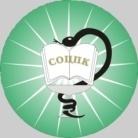 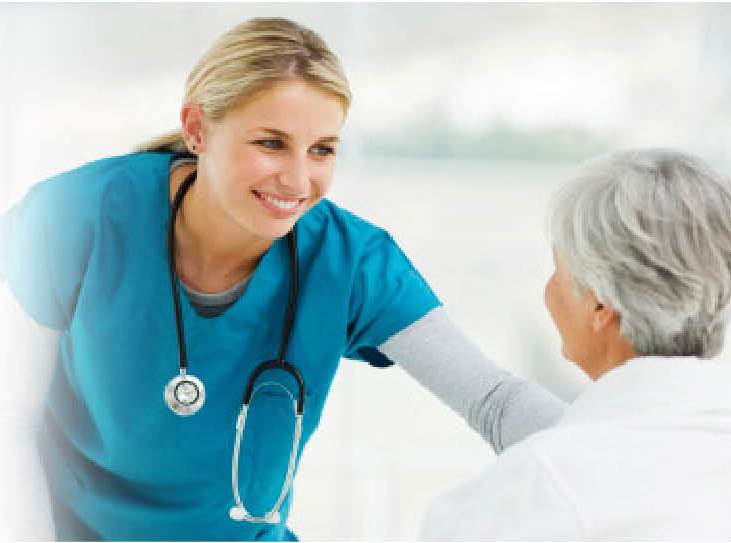 Основным психологическим аспектом деятельности медицинской сестры является налаживание контакта с больным.
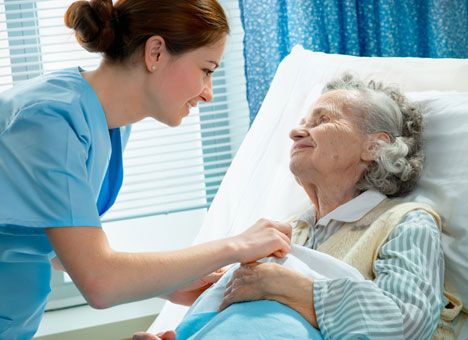 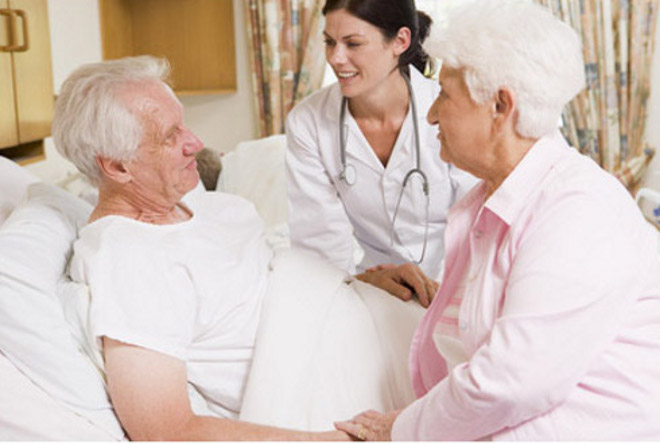 [Speaker Notes: Основным психологическим аспектом деятельности медицинской сестры является налаживание контакта с больным. Происходит все это наряду с огромным объемом медицинских манипуляций, являющихся основной ее работой. Пациенты, особенно находящиеся на стационарном лечении, много времени проводят в непосредственном контакте с медицинской сестрой. поэтому, помимо профессиональных знаний в области медицины, сестра должна иметь и психологическую подготовку. Физический уход за больным, осуществляемый медицинскими сестрами, является основным связующим звеном, на котором строится психологический контакт с сестрами.]
ПСИХОЛОГИЧЕСКАЯ ПОДДЕРЖКА ПАЦИЕНТОВ В ПЕРИОПЕРАТИВНОМ ПЕРИОДЕ
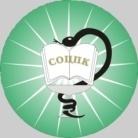 Общение: вербальное,     невербальное
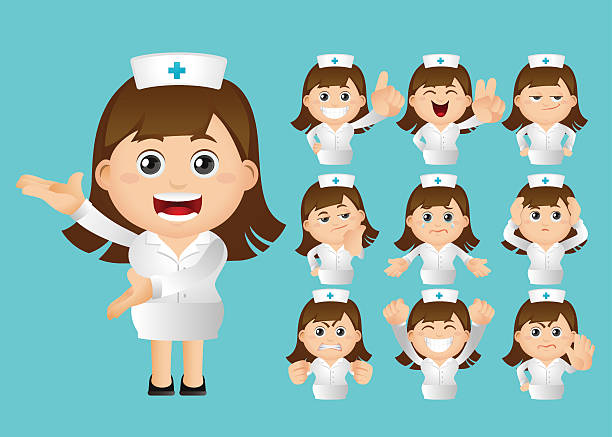 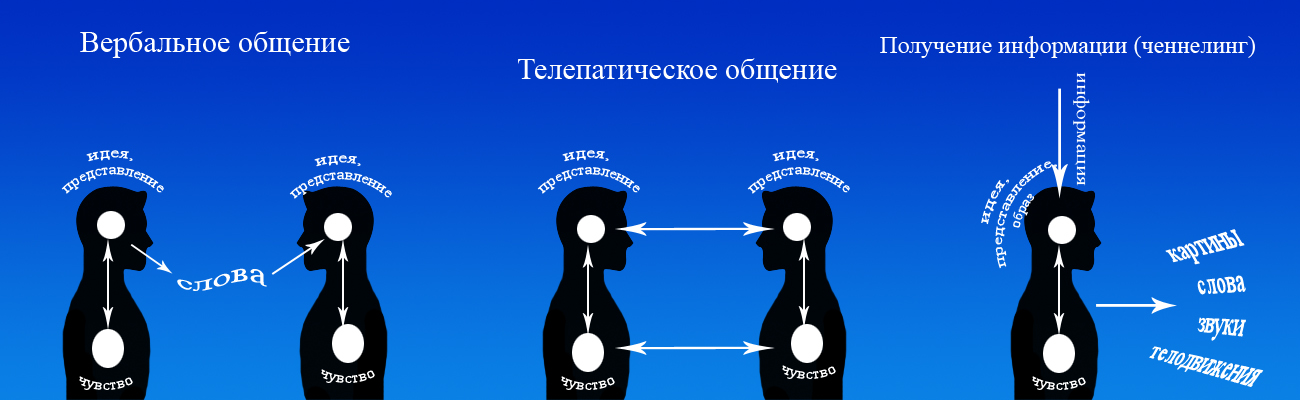 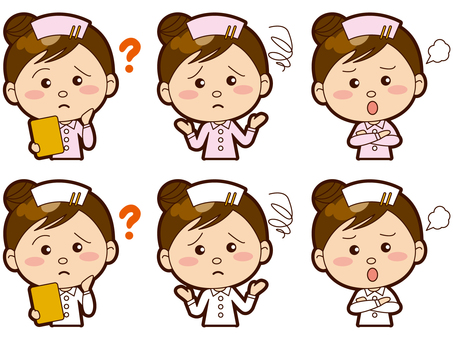 Общение с пациентом должно начинаться с установления доверительных отношений
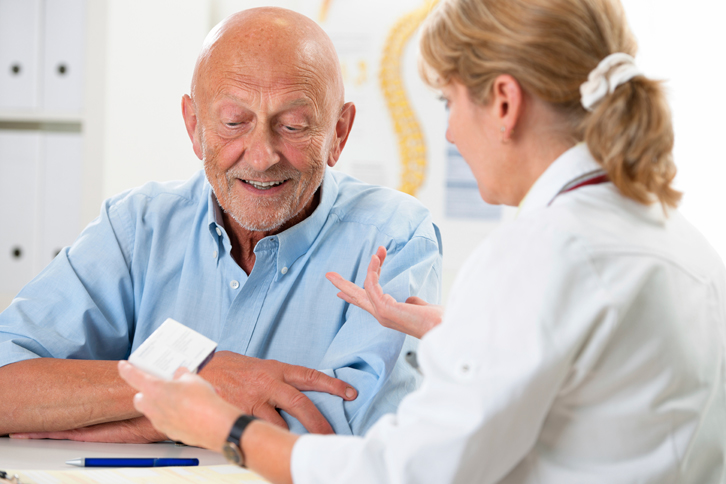 [Speaker Notes: Процесс общения выстраивается в трех планах: вербальном, невербальном (жесты, мимика), внутреннем (то, что подразумевается, вне зависимости от того, что проговаривается вслух). 
 Пациент часто обращает внимание не только на слова, которые говорит ему медицинская сестра , но и на ее мимику, жесты, взгляды.  Для того чтобы найти те слова, те жесты, те действия, которые однозначно необходимы в данной ситуации, нужен искренний настрой на человека, желание с ним общаться, умение слушать и слышать пациента. Общение с пациентом должно начинаться с установления доверительных отношений, и только после этого можно проводить внушающее и убеждающее воздействие.]
ПСИХОЛОГИЧЕСКАЯ ПОДДЕРЖКА ПАЦИЕНТОВ В ПЕРИОПЕРАТИВНОМ ПЕРИОДЕ
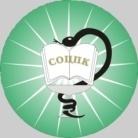 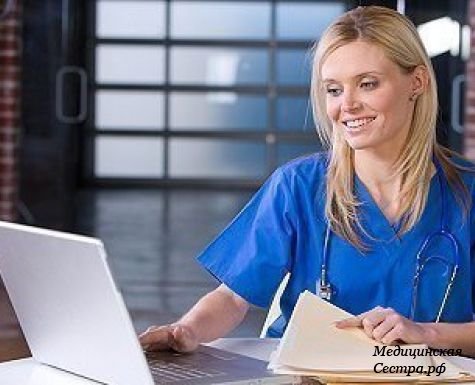 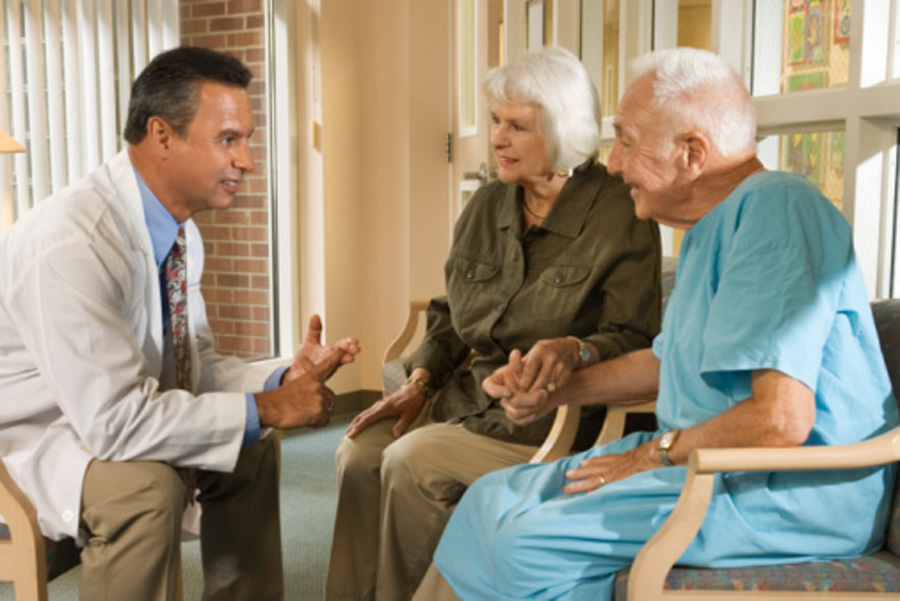 Следует говорить с пациентом на понятном ему языке, по возможности избегая медицинских терминов.
Индивидуальность подхода к каждому больному с учетом его представлений о болезни, опасений, установок – одно из важных правил.
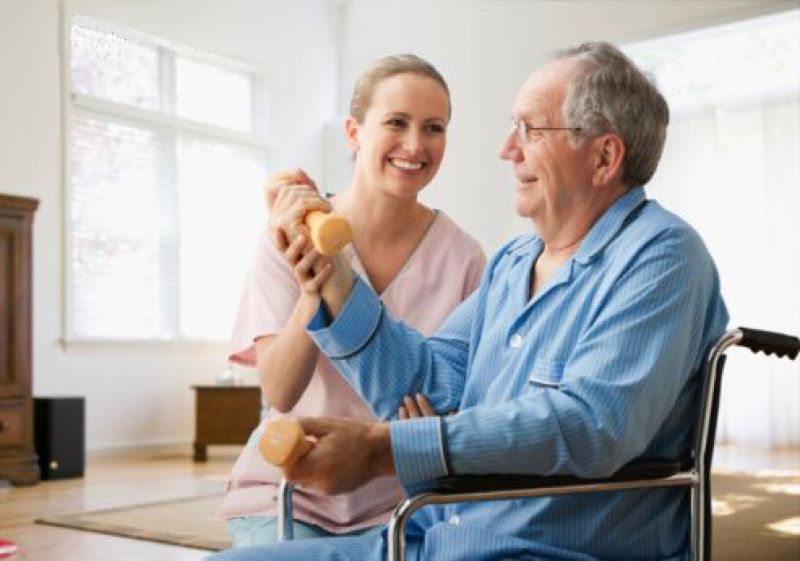 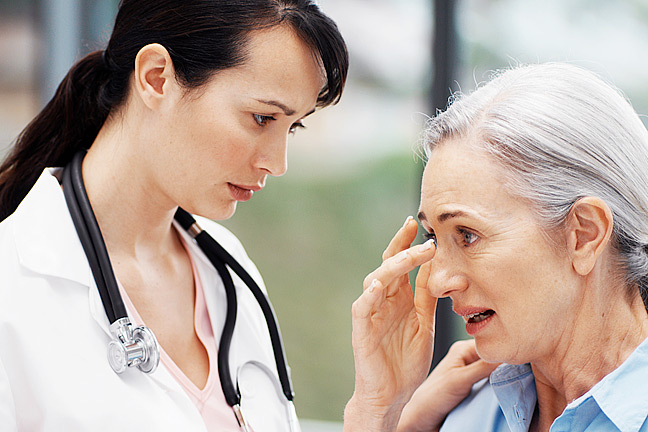 Терапия присутствием
[Speaker Notes: Для большинства пациентов очень важным оказывается телесный контакт (доброе рукопожатие, одобрительное похлопывание по плечу, просто прикосновение к руке). Следует говорить с пациентом на понятном ему языке, по возможности избегая медицинских терминов. Идивидуальность подхода к каждому больному с учетом его представлений о болезни, опасений, установок – одно из важных правил. И оно требует не готовых рецептов как вести себя, а  выслушивания и понимания больного, т.е это так называемая терапия присутствием.]
ПСИХОЛОГИЧЕСКАЯ ПОДДЕРЖКА ПАЦИЕНТОВ В ПЕРИОПЕРАТИВНОМ ПЕРИОДЕ
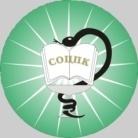 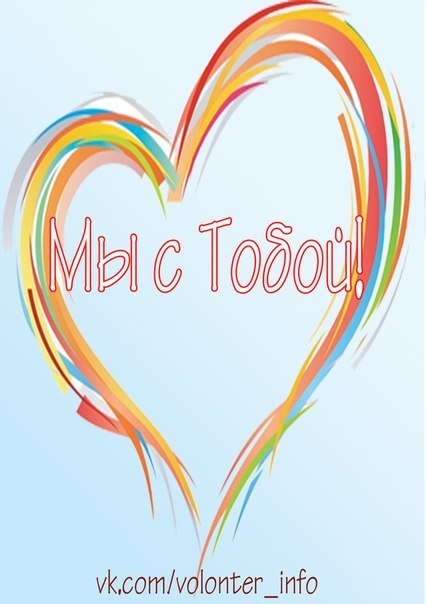 ПАЦИЕНТ И ЕГО СЕМЬЯ
важным навыком медицинской сестры является умение установить контакт с родственниками, поддержать их, включить их в  план реабилитации и ухода.
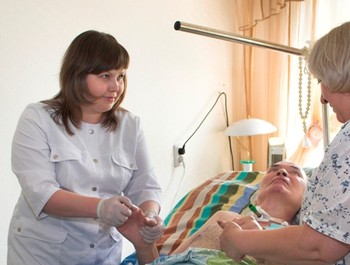 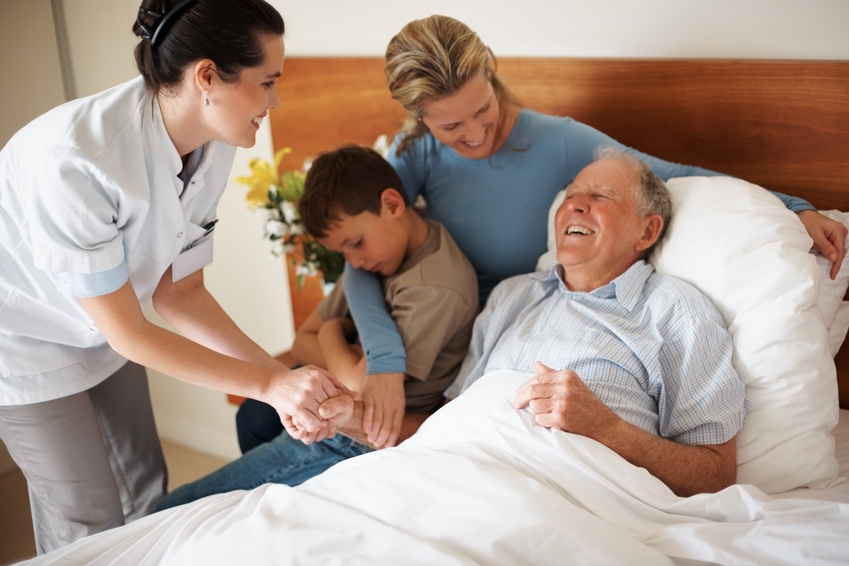 [Speaker Notes: Весьма важным навыком медицинской сестры является умение установить контакт с родственниками, поддержать их, включить их в  план реабилитации и ухода. Так как надлежащая эмоциональная поддержка семьи  позволяет помогает справиться пациенту со сложившейся психотравмирующей ситуацией.]
ПСИХОЛОГИЧЕСКАЯ ПОДДЕРЖКА ПАЦИЕНТОВ В ПЕРИОПЕРАТИВНОМ ПЕРИОДЕ
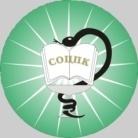 Выполнение простейшей медицинской процедуры и обеспечение ухода за пациентом
Высоко 
квалифицированный специалист
по уходу
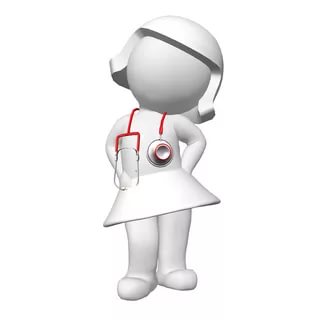 Психологическая и психосоциальная поддержка пациентов и членов их семей
Образовательная работа с пациентами и членами их семьи.
[Speaker Notes: Постоянный научно-технический прогресс в медицине предъявляет к медицинским сестрам новые требования. Нужны медицинские сестры критически мыслящие, анализирующие проблемы пациента и принимающие профессиональные решения, специалисты, умеющие  взаимодействовать с пациентами его членами его семьи. От профессиональной деятельности медицинской сестры, ее умения вселить оптимизм и уверенность в успехе лечения значительно зависит настроение и самочувствие пациента и соответственно  его психоэмоциональный статус.]
Спасибо за внимание
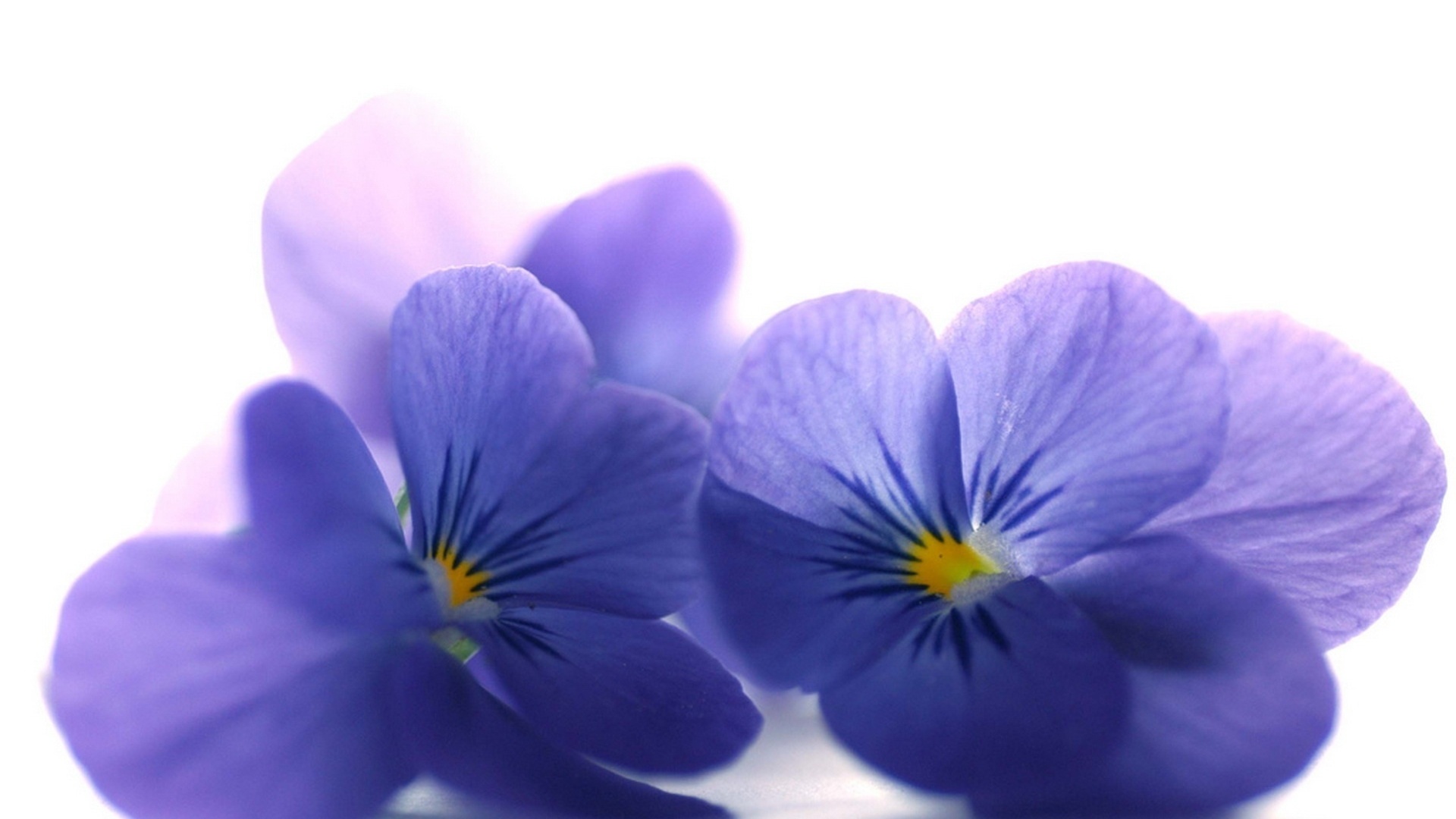